INFORME BIC 2023
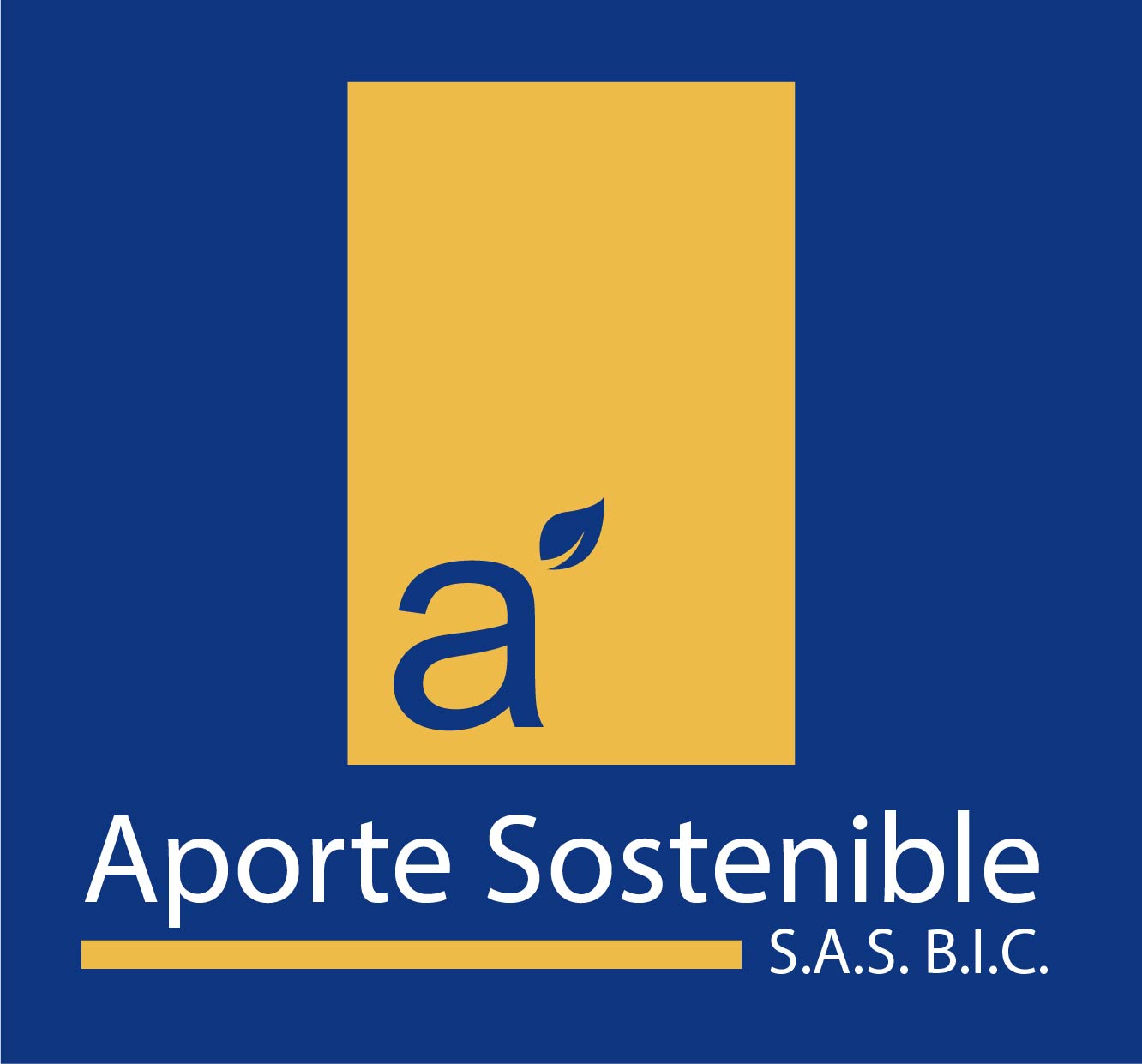 APORTE SOSTENIBLE S.A.S. BIC
Elaborado con el estándar evaluación de impacto B –Versión 6
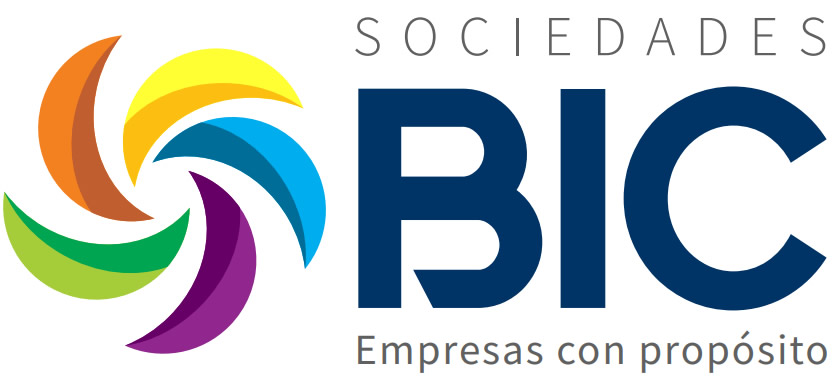 ÍNDICE
INTRODUCCIÓN	- 3					
¿QUÉ ES APORTE SOSTENIBLE Y QUE BUSCA APORTAR A LA SOCIEDAD? - 4			                  
NUESTROS GRUPOS DE INTERÉS - 6				
DIMENSIONES BIC - 7						
MODELO DE NEGOCIO - 9					
GOBIERNO CORPORATIVO - 11					
PRÁCTICAS LABORALES	 - 15				
PRÁCTICAS AMBIENTALES - 18					
PRÁCTICAS CON LA COMUNIDAD	- 21			
NUESTRO APORTE ENFOCADO EN LOS ODS - 27
LOS APORTES QUE VIENEN para 2023 - 28			
CONCLUSIONES	- 30
www.aportesostenible.com
2
INTRODUCCIÓN
¡Bienvenidos al informe BIC de Aporte Sostenible año 2023! 
En estas páginas encontrarán un relato auténtico de cómo, en nuestra corta trayectoria nos hemos dedicado a construir un futuro más sostenible. 
Descubrirán cómo en estos dos años de existencia de nuestra empresa (2022 y 2023) hemos promovido en nuestro equipo de trabajo la lealtad, el compromiso, el ánimos de servir a la sociedad desde los más básico de nuestros, la equidad, la inclusión y la protección del entorno en cada aspecto de nuestra operación.
Es por ello, que nuestro informe es un testimonio de nuestro compromiso con el planeta y la sociedad en pro de buscar un futuro mejor. 
Desde ya, ¡GRACIAS! por hacer parte del movimiento BIC de Aporte Sostenible y por ayudarnos a construir un legado sostenible en la industria de la construcción.
www.aportesostenible.com
3
¿QUÉ ES APORTE SOSTENIBLE Y QUE BUSCA APORTAR A LA SOCIEDAD?
Aporte Sostenible SAS BIC, es una empresa creada con el ánimo de aportar al planeta y a la sociedad desde el servicio de la construcción y, con ello hacer un eco de consciencia con nuestros clientes, proveedores, contratistas y auxiliares de obra del poder que tenemos hoy en día de hacer edificaciones hermosas con la reutilización de materiales y uso adecuado de los mismos, para la conservación del planeta. 

Todo lo anterior, se construye desde el ciclo de vida del proyecto, desde la evaluación de factibilidad hasta el diseño, la construcción, el mantenimiento y las remodelaciones. 
Este informe BIC refleja nuestro compromiso con la sostenibilidad y la construcción justa. Destacamos nuestras acciones para promover prácticas equitativas y ambientales en cada proyecto que emprendemos. Creemos firmemente que la construcción sostenible no solo es una responsabilidad, sino una oportunidad para crear un futuro más saludable y resiliente.
www.aportesostenible.com
4
APORTE SOSTENIBLE S.A.S. BIC  EN EL CICLO DE VIDA DE LA EDIFICACIÓN
DISEÑO
FACTIBILIDAD
CONSTRUCCION
MANTENIMIENTOS / REMODELACION
LIDERAMOS LA ECONOMÍA CIRCULAR EN LA EDIFICACIÓN
www.aportesostenible.com
5
¿A QUIÉNES APORTAMOS?    NUESTROS GRUPOS DE INTERÉS
Clientes: Aquellos que buscan soluciones sostenibles en diseño, construcción, mantenimiento y remodelaciones para sus proyectos.
Proveedores: Las empresas y personas que nos suministran materiales, tecnologías y servicios sostenibles, y comparten nuestros valores de responsabilidad social.
Colaboradores: Nuestro equipo interno de profesionales dedicados a la construcción sostenible y comprometidos con nuestros principios éticos.
Comunidad local: Las comunidades cercanas a nuestras obras y proyectos, a quienes nos esforzamos por brindar beneficios sociales y ambientales tangibles.
Fundaciones y organizaciones de apoyo social: Colaboramos con fundaciones y organizaciones que trabajan en áreas de interés común, como el apoyo a comunidades vulnerables o la educación en sostenibilidad.
Medio ambiente y ecosistemas locales: Nos preocupamos por minimizar el impacto ambiental y contribuir a la conservación de los ecosistemas locales a través de nuestras prácticas de construcción sostenible.
www.aportesostenible.com
6
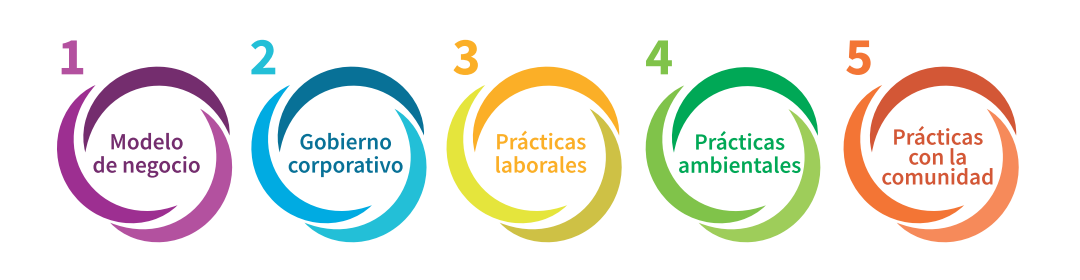 DIMENSIONES BIC, NUESTROS COMPROMISOS.
1.	MODELO DE NEGOCIO
-	Adquieren bienes o contratan servicios de empresas de origen local o que pertenezcan a mujeres y minorías  que implementen normas equitativas y ambientales.
2.	GOBIERNO CORPORATIVO
-	Crean un manual para los empleados, con el fin de consignar los valores y expectativas de la sociedad.
-	Expanden la diversidad en la composición de las juntas directivas, equipo directivo, ejecutivo y proveedores, 	con el fin de incluir en ellos personas pertenecientes a diferentes culturas, minorías étnicas, creencias 	religiosas diversas, con distintas orientaciones sexuales, capacidades físicas heterogéneas y diversidad de 	género.
3.	PRÁCTICAS LABORALES
-	Establecen una remuneración salarial razonable para los trabajadores y analizan las diferencias salariales entre sus empleados mejor y peor remunerados para establecer estándares de equidad.
-	Establecen subsidios para capacitar y desarrollar profesionalmente a sus trabajadores.
-	Brindan opciones de empleo que le permitan a los trabajadores tener flexibilidad en la jornada laboral y crear 	opciones de teletrabajo, sin afectar la remuneración de los trabajadores.
www.aportesostenible.com
7
MÁS DE NUESTROS	COMPROMISOS.
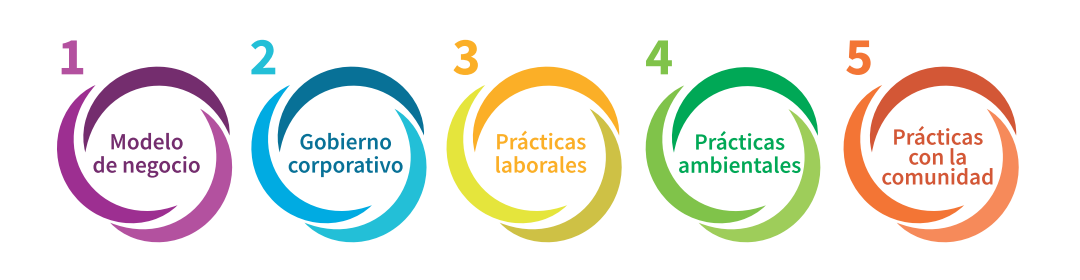 4.	PRÁCTICAS AMBIENTALES.
-	Efectúan, anualmente, auditorías ambientales sobre eficiencia en uso de energía, agua y desechos y 	divulgan 	los resultados al público en general y capacitan a sus empleados en la misión social y ambiental de la 	sociedad.
-	Supervisan las emisiones de gases invernadero generadas a causa de la actividad empresarial, 	implementan programas de reciclaje o de 	reutilización de desperdicios, aumentan progresivamente las fuentes de 	energía renovable utilizadas por la sociedad y motivan a sus proveedores a 	reutilizar sus 	propias evaluaciones y auditorías ambientales en relación con  el uso de electricidad y agua, generación 	de desechos, emisión de gases de efecto invernadero y empleo de energías renovables.
5.	PRÁCTICAS CON LA COMUNIDAD
-	Incentivan las actividades de voluntariado y crean alianzas con fundaciones que apoyen obras sociales en 	interés de la comunidad.
www.aportesostenible.com
8
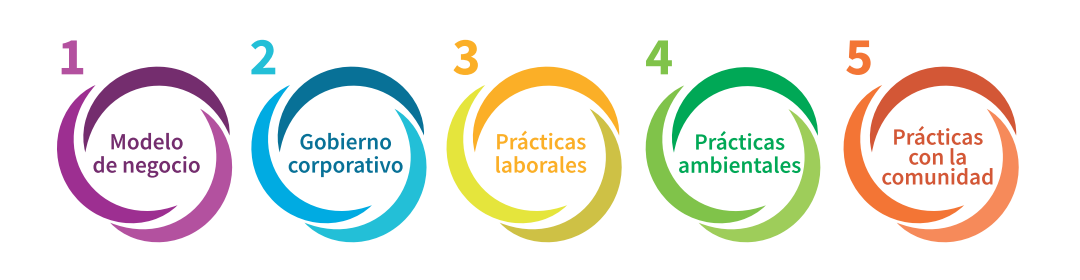 DIMENSIÓN 1, MODELO DE NEGOCIO.
En Aporte Sostenible, nos regimos por la filosofía de "los negocios son ganar-ganar o no va“ reflejada en nuestras políticas de contratación. 

En nuestra dimensión de modelo de negocio, priorizamos la adquisición de bienes y servicios de empresas locales y proveedores comprometidos con normas equitativas y ambientales. Valoramos la economía local y apoyamos a mujeres y minorías en nuestras decisiones de contratación.
En Aporte Sostenible, nos enorgullece construir relaciones sólidas basadas en la confianza, la equidad y la colaboración. Juntos, estamos construyendo un futuro donde los negocios sostenibles son la base para un crecimiento económico y social positivo.
www.aportesostenible.com
9
EVALUACIÓN DE IMPACTO B
Tenemos una amplia variedad de proveedores significativos, lo cual nos proporciona una diversidad de suministros y servicios para nuestras operaciones. Sin embargo, es importante destacar que aún no hemos evaluado el impacto social y ambiental de nuestros proveedores. 

Por otro lado, nos complace informar que la mayoría de nuestros servicios tercerizados están sujetos a un código de conducta y evaluamos regularmente a nuestro personal tercerizado. Esto demuestra nuestro compromiso con prácticas éticas y responsables. Sin embargo, debemos mejorar nuestras políticas y prácticas con los contratistas independientes.

En resumen, estas conclusiones nos brindan una guía clara para fortalecer nuestra cadena de suministro y mejorar nuestro impacto en la comunidad.
www.aportesostenible.com
10
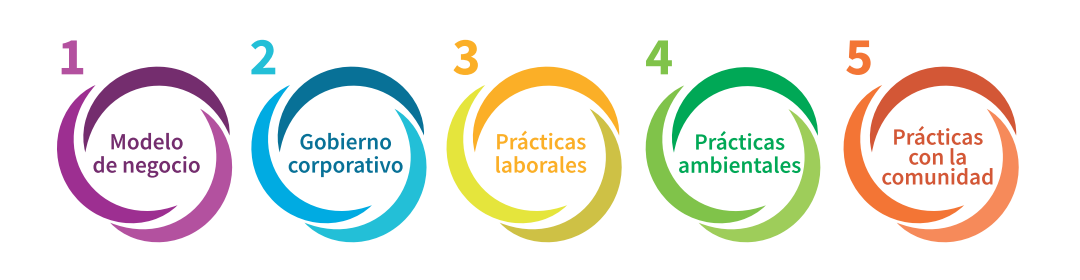 DIMENSIÓN 2, GOBIERNO CORPORATIVO
En cuanto al Gobierno Corporativo, hemos tomado medidas para promover la transparencia y la diversidad en nuestra empresa. A continuación, te presento un resumen de nuestras acciones:
Manual para Empleados: Hemos desarrollado un Código de Ética, conocido como DOC-GER-002, que establece nuestros valores y expectativas en la sociedad. Este manual es una guía para nuestros empleados, promoviendo un ambiente de respeto y responsabilidad.
Diversidad: Valoramos la diversidad en todos los niveles de nuestra empresa. Buscamos incluir personas de diferentes orígenes culturales, capacidades físicas y género en nuestras juntas directivas, equipo directivo y proveedores. Actualmente, nuestra junta directiva cuenta con una representación del 33% de mujeres.
Misión en Documentos: Estamos en proceso de incorporar nuestra misión en documentos clave de la empresa, como los membretes de nuestras cartas y otros materiales corporativos. 
Estas acciones reflejan nuestro compromiso con la transparencia y la diversidad en nuestra empresa. Seguimos trabajando para fortalecer estas áreas y asegurarnos de que nuestros valores sean parte integral de cada aspecto de nuestro negocio.
www.aportesostenible.com
11
EVALUACIÓN DE IMPACTO B
En nuestra empresa, tenemos un compromiso sólido con la generación de un impacto positivo en la sociedad y el medio ambiente. Consideramos que el impacto social y ambiental es una prioridad en todas nuestras decisiones, ya que creemos firmemente que es esencial para el éxito y la rentabilidad de nuestro negocio. Nuestra misión es contribuir a la construcción de un planeta más sostenible, buscando crear un entorno más saludable y sostenible para las generaciones presentes y futuras.
www.aportesostenible.com
12
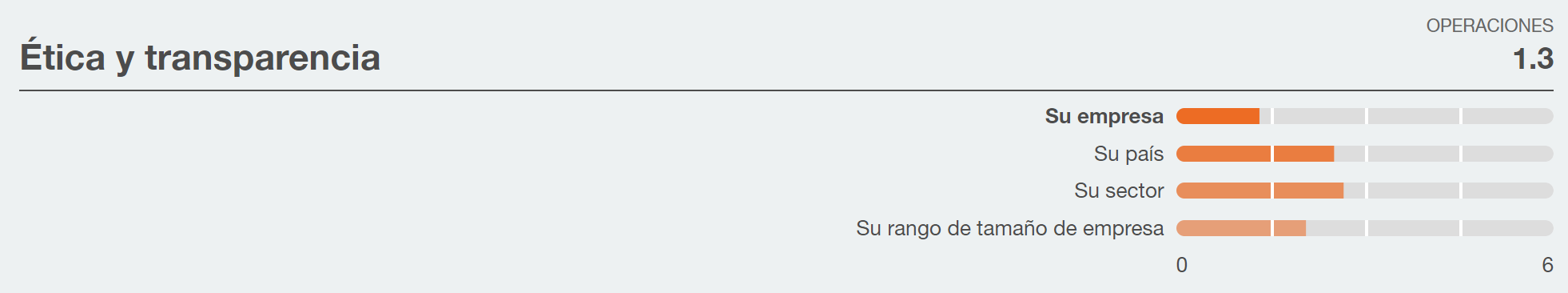 En nuestra empresa, nos comprometemos a mantener altos estándares éticos y fomentar la transparencia en todas nuestras operaciones. Valoramos la buena gobernanza interna y buscamos promover prácticas éticas en la toma de decisiones para prevenir la corrupción.
www.aportesostenible.com
13
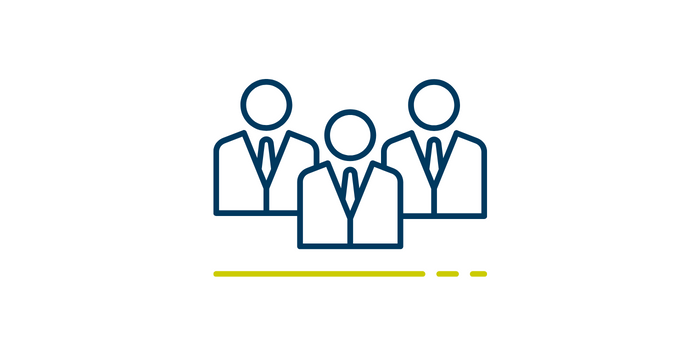 Contamos con un nivel de supervisión corporativa a cargo de los socios o gerentes, incluyendo una Junta Directiva compuesta exclusivamente por socios o ejecutivos de la empresa. Además, tenemos un organigrama formal y realizamos reuniones del equipo gerencial para planificar estrategias y tomar decisiones operacionales.

Hemos establecido un código de ética formalizado por escrito y contamos con controles financieros internos para garantizar la integridad de nuestros procesos.

Nos esforzamos por promover la transparencia y rendición de cuentas. Evaluaremos la posibilidad de divulgar públicamente información sobre nuestro desempeño social y ambiental en el futuro.
www.aportesostenible.com
14
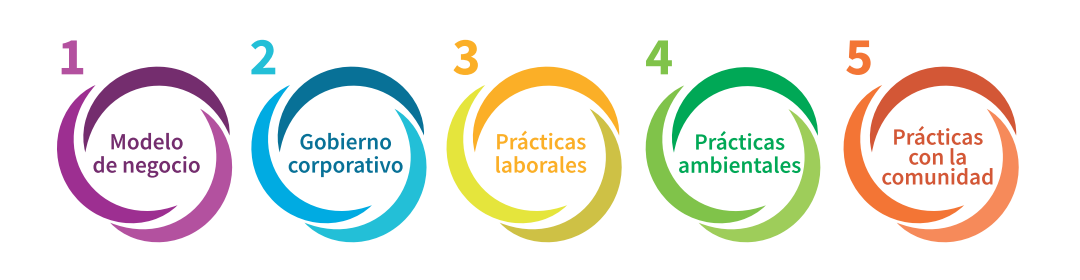 DIMENSIÓN 3, PRÁCTICAS LABORALES
En relación a las "Prácticas Laborales", hemos tomado varias medidas para asegurar el bienestar y desarrollo profesional de nuestros trabajadores:
Remuneración Equitativa: Nos comprometemos a establecer una remuneración salarial razonable para nuestros futuros empleados, con el objetivo de garantizar la equidad dentro de la organización. 
Desarrollo Profesional: Reconocemos la importancia del crecimiento y desarrollo de nuestros empleados. Por ello, hemos implementado la política de subsidios para capacitar y desarrollar profesionalmente a nuestros trabajadores, brindándoles oportunidades de formación académica. 
Flexibilidad Laboral y Teletrabajo: Valoramos el equilibrio entre la vida laboral y personal de nuestros empleados. Por eso, hemos establecido la política de horarios laborales flexibles y opciones de teletrabajo, permitiendo a nuestros trabajadores tener mayor autonomía en su jornada laboral sin que esto afecte su remuneración.
Estas acciones reflejan nuestro compromiso en el ámbito laboral, buscando crear un ambiente justo, inclusivo y propicio para el crecimiento profesional de nuestro equipo.
www.aportesostenible.com
15
EVALUACIÓN DE IMPACTO B
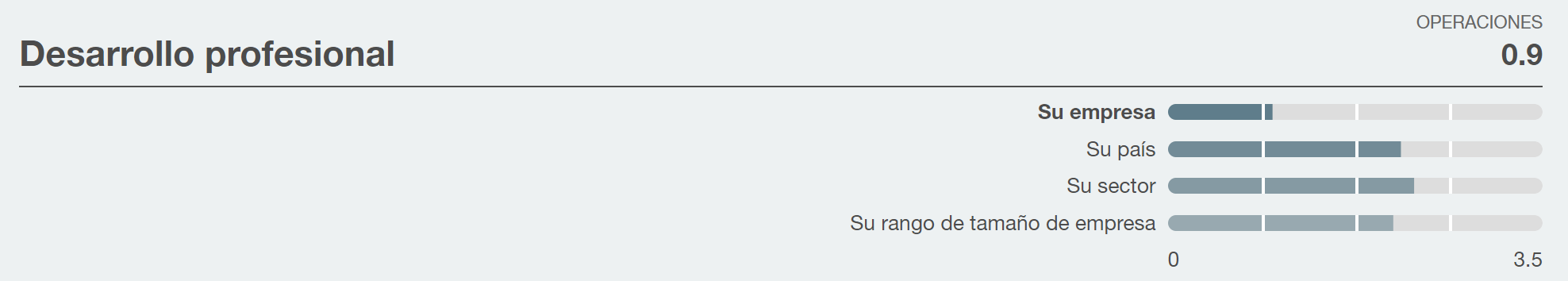 En nuestra empresa, nos enfocamos en fomentar el desarrollo profesional de nuestros empleados a través de diversas iniciativas. Valoramos la importancia de brindar oportunidades de crecimiento y aprendizaje para nuestro equipo. Para lograrlo, contamos con un proceso formal de inducción para nuevos empleados y ofrecemos programas de capacitación continua y reembolsos para certificados de educación intensiva, como títulos universitarios o matrículas profesionales.
Además, nos esforzamos por establecer un entorno de trabajo propicio para el desarrollo de carrera de nuestros empleados, aunque actualmente no contamos con un proceso formal de feedback que incluya todas las opciones mencionadas. Estamos comprometidos con el diálogo abierto y la retroalimentación constante sobre el desempeño de nuestros empleados, y buscamos mejorar nuestras prácticas y políticas en este aspecto para impulsar el crecimiento y el éxito profesional dentro de nuestra organización.
www.aportesostenible.com
16
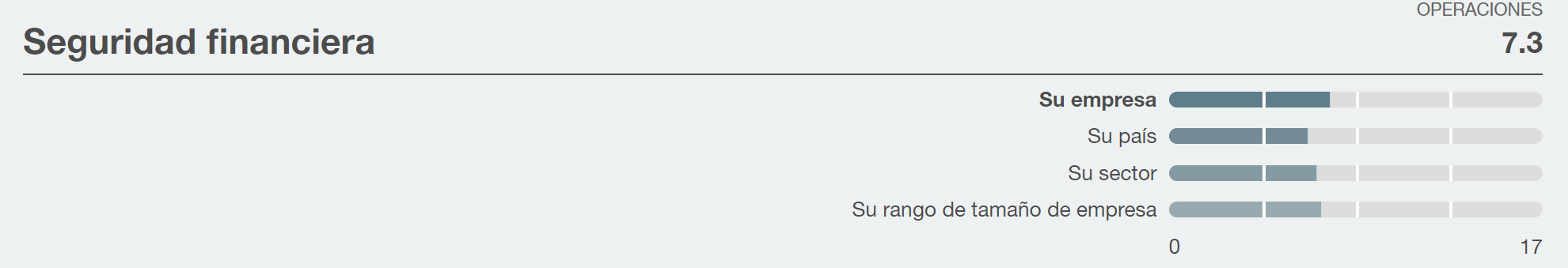 En el área de seguridad financiera, nos preocupamos por garantizar la estabilidad económica y el bienestar de todos nuestros empleados. Valoramos la equidad salarial y nos aseguramos de que todos los miembros de nuestro equipo reciban un salario justo que cumpla o supere el salario mínimo vital tanto para una persona como para una familia.
En cuanto a iniciativas de mejora, si bien actualmente no participamos en programas de beneficios financieros adicionales para los puestos no ejecutivos, estamos comprometidos con la revisión continua de nuestras políticas y prácticas para adaptarnos a las necesidades cambiantes de nuestros empleados. A través de encuestas periódicas y diálogos abiertos, nos esforzamos por comprender y abordar cualquier inquietud financiera que puedan tener nuestros empleados.
En resumen, nuestra empresa se enfoca en proporcionar seguridad financiera a todos nuestros empleados, asegurando salarios justos y promoviendo un diálogo abierto sobre las necesidades económicas. Aunque actualmente no ofrecemos beneficios financieros adicionales específicos, estamos comprometidos con la mejora continua y la adaptación de nuestras políticas para mantener un entorno laboral equitativo y favorable desde el punto de vista financiero.
www.aportesostenible.com
17
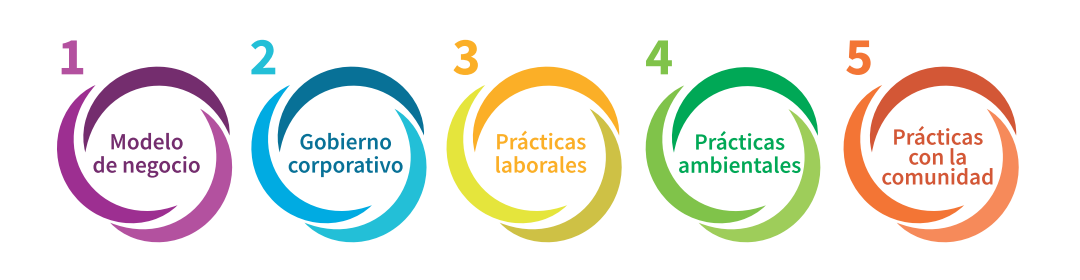 DIMENSIÓN 4, PRÁCTICAS AMBIENTALES.
-¡En nuestra empresa, hemos logrado avances significativos en nuestras prácticas ambientales y seguimos comprometidos con implementar acciones adicionales en el futuro!
Para empezar, nos complace informar que hemos realizado cambios significativos en nuestras instalaciones para mejorar la eficiencia energética. Hemos reemplazado el 80% de las luminarias convencionales por luces LED, lo que ha resultado en un notable ahorro energético y una reducción significativa de nuestra huella ambiental. Estamos orgullosos de este logro.
Además, hemos implementado un programa de incentivos para promover el uso de medios de transporte sostenibles entre nuestros empleados. Estamos encantados de compartir que actualmente el 50% de nuestro equipo utiliza bicicletas para desplazarse al trabajo. Esta iniciativa no solo contribuye a la reducción de emisiones, sino que también fomenta un estilo de vida saludable y activo.
Reconocemos que todavía hay áreas en las que podemos mejorar y nos comprometemos a hacerlo. Aunque no hemos llevado a cabo auditorías ambientales anuales debido a nuestra reciente creación, nos comprometemos a realizar auditorías en cada proyecto que emprendamos y compartir los resultados con el público en general. De esta manera, evaluaremos y mejoraremos constantemente nuestra eficiencia en el uso de energía, agua y gestión de residuos.
www.aportesostenible.com
18
MÁS DE PRÁCTICAS AMBIENTALES.
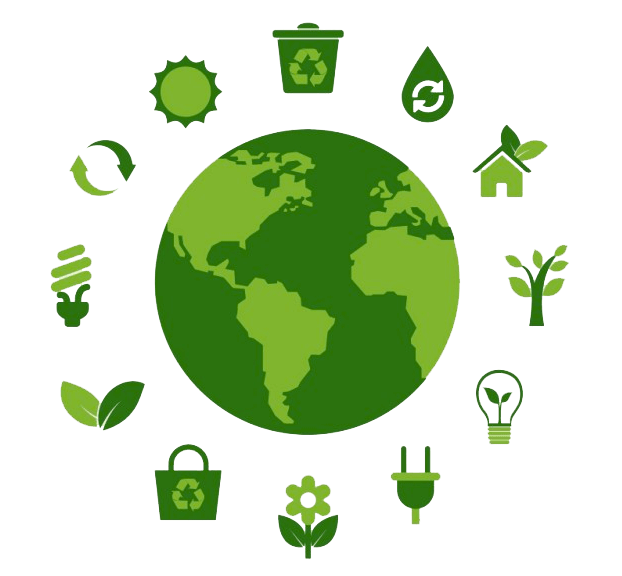 Asimismo, tenemos como objetivo implementar un sistema de gestión ambiental y establecer programas de reciclaje y reutilización de residuos en el corto plazo. Somos conscientes de la importancia de estos aspectos y estamos decididos a implementarlos para fortalecer nuestro compromiso con el medio ambiente.
En resumen, en nuestra empresa hemos dado importantes pasos hacia prácticas ambientales sostenibles, como la eficiencia energética y la promoción del transporte sostenible. Aunque aún tenemos trabajo por hacer, estamos comprometidos en seguir mejorando y generando un impacto positivo en nuestro entorno.
www.aportesostenible.com
19
EVALUACIÓN DE IMPACTO B
En relación a nuestras oficinas, nos esforzamos por promover prácticas sostenibles que contribuyan a la protección del medio ambiente. Si bien no contamos con una política escrita específica en este momento, estamos comprometidos en implementar acciones concretas para fomentar la sostenibilidad en nuestras oficinas.

Algunas de las medidas que hemos adoptado incluyen el uso de tecnologías y dispositivos energéticamente eficientes y reducir nuestra huella ambiental. Además, estamos trabajando en la gestión adecuada de los residuos y en la promoción de prácticas de reciclaje dentro de nuestras oficinas.
www.aportesostenible.com
20
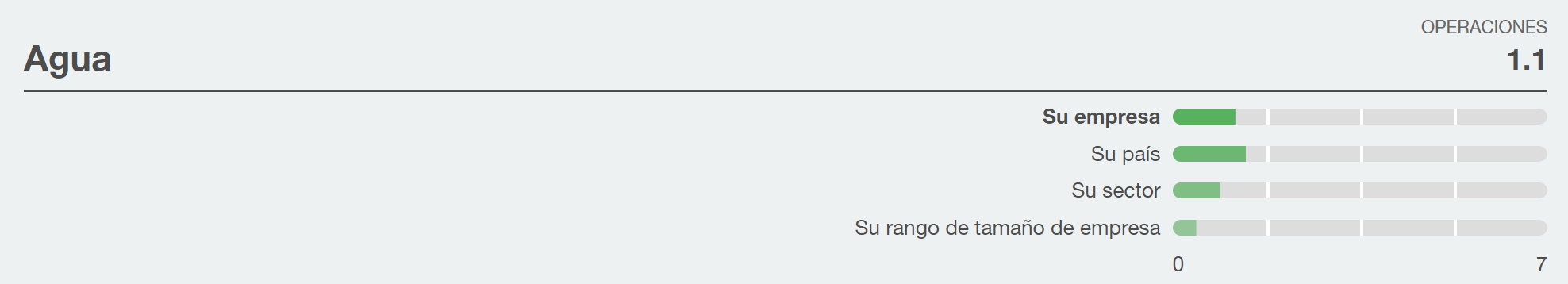 En relación al tema del agua, es importante destacar que hemos implementado medidas de conservación en la mayoría de nuestras oficinas corporativas o en nuestras obras, como el uso de grifos y otras prácticas para el ahorro de agua. Estas iniciativas demuestran nuestro compromiso con la conservación del agua y reflejan nuestro interés en reducir nuestro impacto ambiental.
Además, es importante mencionar que actualmente no estamos monitoreando ni registrando el consumo de agua en nuestras obras. Esta es un área en la que podemos trabajar para ser más conscientes de nuestro uso del agua y tomar medidas más efectivas para su gestión.
Continuaremos evaluando nuestras prácticas y buscando oportunidades para mejorar nuestra gestión del agua y fomentar un enfoque más sostenible en nuestras operaciones.
www.aportesostenible.com
21
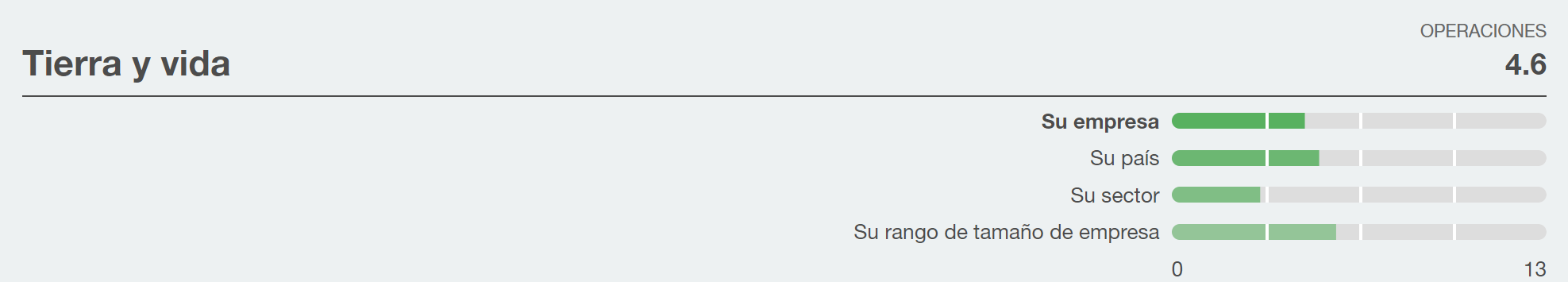 En el área de impacto medio ambiente, hemos evaluado el tema de tierra y vida, centrándonos en la gestión de la producción de desechos en nuestra empresa. En este sentido, nos comprometemos a fortalecer nuestra capacidad de monitoreo y registro de los desechos generados. Además, buscaremos establecer metas de reducción con base en nuestro desempeño anterior, lo que nos permitirá mejorar nuestras prácticas y fomentar una gestión más sostenible de los desechos.

En cuanto al método de eliminación de los desechos, actualmente contamos con un proveedor privado independiente que posee una certificación para garantizar una eliminación responsable. Asimismo, hemos implementado programas de reciclaje y reutilización en nuestras instalaciones, proporcionando recipientes claramente identificados para este fin. Nuestro compromiso es seguir impulsando estas acciones y reforzar nuestra estrategia de reducción de la producción de desechos, con el objetivo de optimizar el uso de nuestros recursos y contribuir activamente a la preservación del medio ambiente y la vida en nuestro entorno.
www.aportesostenible.com
22
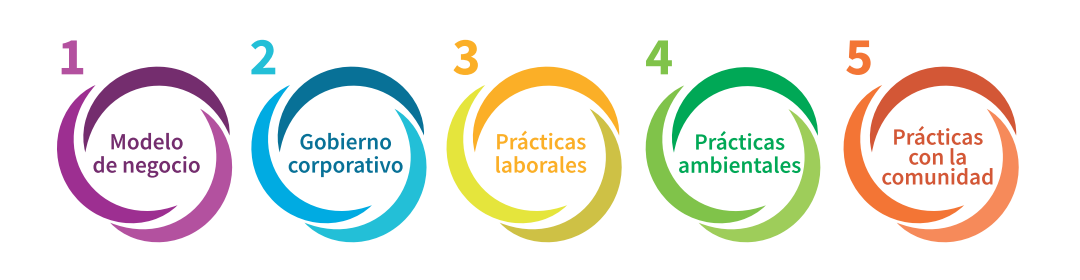 DIMENSIÓN 5, PRÁCTICAS CON LA COMUNIDAD
En cuanto a la dimensión de prácticas con la comunidad, en nuestra empresa hemos adoptado diversas acciones con el objetivo de contribuir de manera positiva en nuestro entorno. Algunas de las iniciativas que hemos implementado son las siguientes:
Alianza con la Fundación Niña María: Estamos orgullosos de haber establecido una valiosa alianza con la Fundación Niña María. A través de esta colaboración, estamos realizando diseños y estudios para la construcción de una casa destinada a albergar a 15 niñas con alta discapacidad cognitiva. Nuestro compromiso es brindarles un espacio seguro y adecuado para su desarrollo y bienestar.
Entrega de regalos a niños de la fundación: Como muestra de nuestro compromiso con la comunidad, el pasado 28 de noviembre tuvimos la oportunidad de llevar alegría a los niños de la fundación al entregarles 80 regalos. Este gesto refleja nuestra dedicación en generar sonrisas y brindar apoyo a aquellos que más lo necesitan.
Estas acciones demuestran nuestro compromiso con la comunidad y nuestro interés en contribuir al bienestar de aquellos que nos rodean. Seguiremos buscando oportunidades para impactar de manera positiva en la vida de las personas, promoviendo la solidaridad, la inclusión y el apoyo mutuo. Estamos convencidos de que juntos podemos construir un futuro mejor para todos.
www.aportesostenible.com
23
MÁS DE PRÁCTICAS CON LA COMUNIDAD
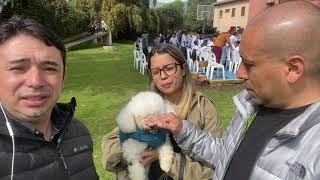 www.aportesostenible.com
24
EVALUACIÓN DE IMPACTO B
Nos comprometemos a fortalecer nuestra participación cívica y donaciones en la comunidad como parte de nuestro programa de ciudadanía corporativa. Actualmente, realizamos donaciones financieras y en especie a organizaciones benéficas, y establecemos asociaciones con ellas para apoyar iniciativas comunitarias. Nuestro objetivo es ampliar estas prácticas y explorar nuevas formas de involucrarnos activamente en la comunidad.
Además, estamos comprometidos en evaluar el impacto de nuestras donaciones y el resultado de nuestras inversiones en la comunidad. Buscamos asegurarnos de que nuestras acciones tengan un efecto positivo en el desarrollo social y ambiental de la comunidad en la que operamos. A través de este enfoque, aspiramos a fortalecer nuestra contribución y promover un impacto duradero en el bienestar de la comunidad.
www.aportesostenible.com
25
CALIFICACIÓN EVALUACIÓN DE IMPACTO
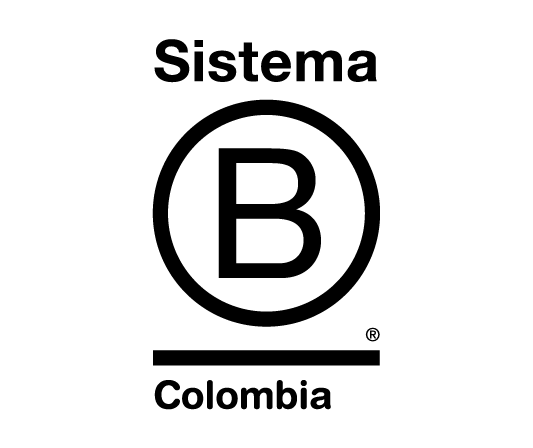 62.7
www.aportesostenible.com
26
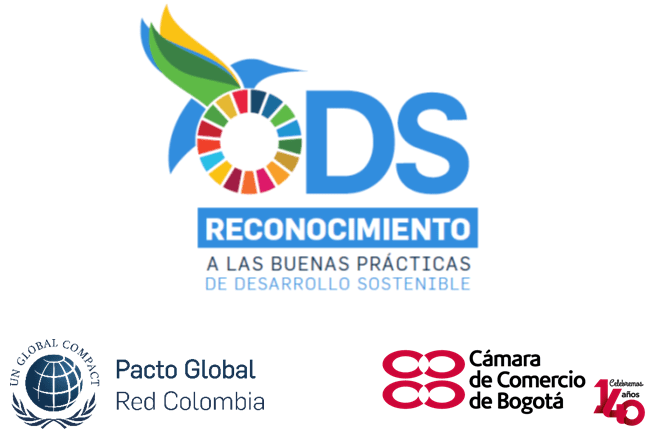 NUESTRO APORTE ENFOCADO EN LOS(OBJETIVOS DE DESARROLLO SOSTENIBLE DE LA ONU)
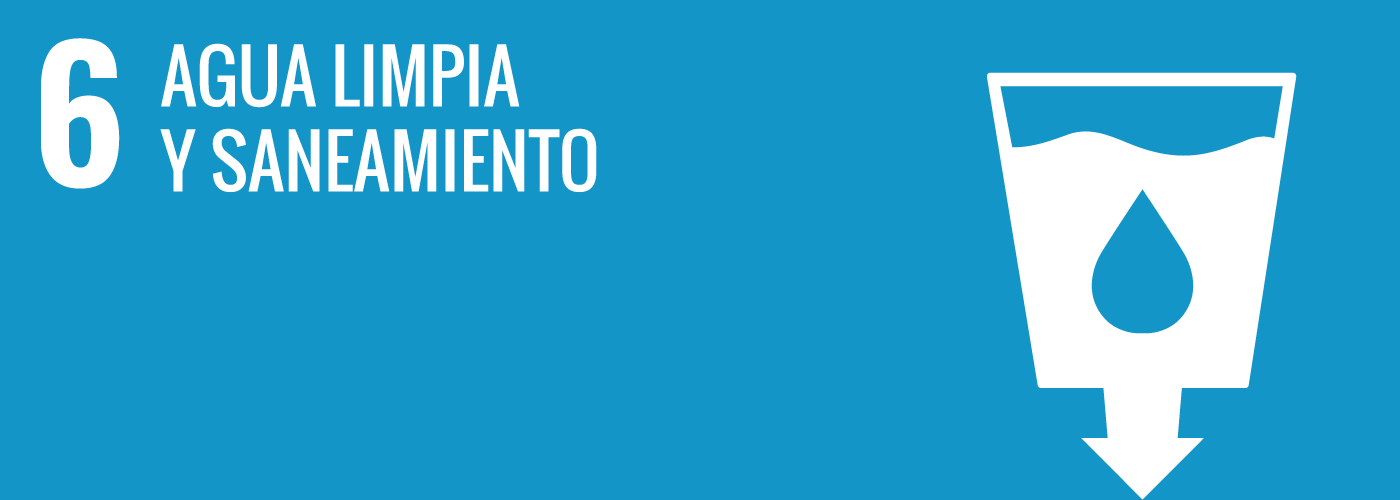 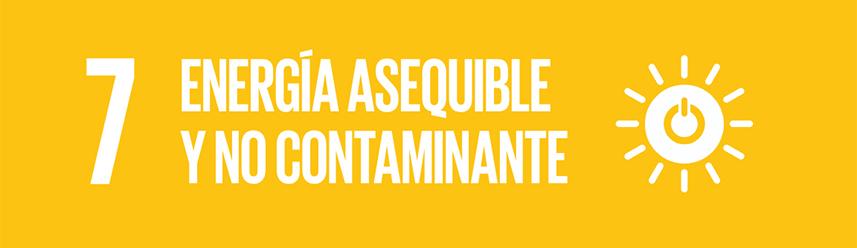 En Aporte Sostenible S.A.S. BIC, elegimos estos ODS (6, 7, 8 y 12) porque van alineados con nuestra esencia y trayectoria. Desde nuestros inicios, siempre hemos tenido en mente el bienestar de las personas y del planeta. Queremos que todos tengan acceso a agua limpia, servicios de saneamiento, energía asequible y no contaminante, trabajos dignos, y que produzcamos y consumamos de manera responsable. Estos ODS son nuestra guía para crear un impacto positivo y duradero en las comunidades y en el entorno en el que vivimos. Estamos comprometidos en llevar adelante proyectos y acciones que contribuyan a hacer realidad estos objetivos. Juntos, trabajamos para construir un futuro más sostenible y próspero para todos.
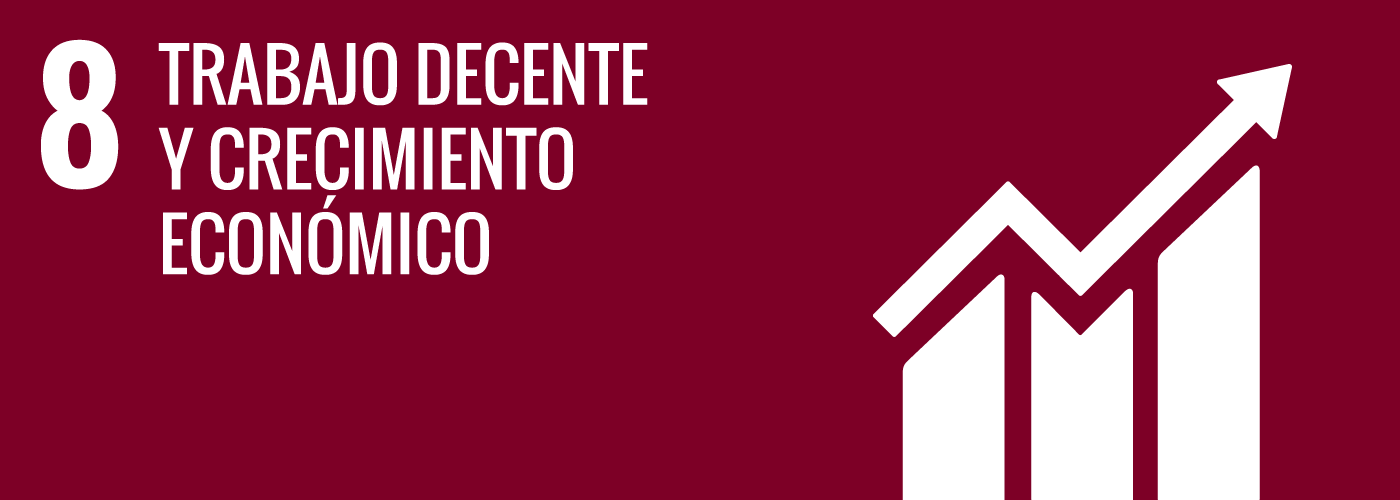 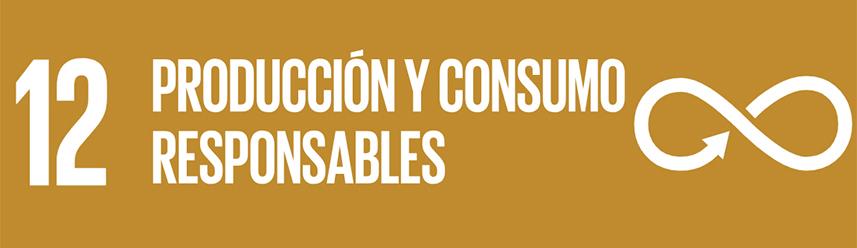 www.aportesostenible.com
27
LOS APORTES QUE VIENEN PARA 2023
¡Estamos emocionados por compartir nuestros objetivos y compromisos para el próximo año! En nuestra búsqueda contínua por ser una empresa más sostenible y responsable, hemos identificado áreas clave en las que nos comprometemos a tomar medidas concretas. A continuación, presentamos nuestros compromisos en cada dimensión, donde buscaremos implementar prácticas innovadoras y promover un impacto positivo en nuestra sociedad y medio ambiente.
Modelo de negocio:
Implementaremos una política e indicadores de impacto por proveedor. Esto nos permitirá evaluar y mejorar nuestra cadena de suministro, asegurando que nuestros socios compartan nuestros valores y estándares sostenibles.
Gobierno corporativo:
Incluir la misión de nuestra empresa en todos los documentos clave. Queremos que nuestra misión sea el núcleo de todas nuestras operaciones y guíe nuestras decisiones estratégicas.
Implementar KPIs (Indicadores Clave de Desempeño) en nuestros objetivos sociales y ambientales. De esta manera, podremos medir nuestro progreso y realizar un seguimiento de nuestro impacto en áreas como la reducción de emisiones y el bienestar de la comunidad.
www.aportesostenible.com
28
Prácticas laborales:
Estableceremos un proceso de retroalimentación para el desarrollo profesional de nuestros empleados. Queremos crear un entorno en el que cada miembro del equipo tenga oportunidades claras de crecimiento y desarrollo.
Prácticas ambientales:
Realizaremos auditorías ambientales en cada proyecto para evaluar y mejorar nuestro impacto en el medio ambiente. Buscamos identificar oportunidades para reducir nuestra huella ambiental y promover prácticas más sostenibles.
Implementaremos un sistema de gestión ambiental para establecer políticas y procedimientos que garanticen una gestión responsable de los recursos naturales y la reducción de residuos.
Monitorearemos activamente nuestro consumo de agua y los desechos generados en nuestras obras. Buscamos minimizar nuestro impacto ambiental y promover prácticas de gestión de recursos más eficientes.
Prácticas con la comunidad:
Evaluaremos regularmente el impacto de nuestras donaciones para asegurarnos de que estén generando un efecto positivo en la comunidad. Queremos enfocar nuestros recursos en proyectos y organizaciones que realmente marquen la diferencia.
Estos son nuestros compromisos para el próximo año, y estamos ansiosos por trabajar en conjunto para alcanzarlos. A medida que avanzamos, nos esforzaremos por ser una empresa más sostenible, responsable y comprometida con nuestro entorno. ¡Vamos a APORTAR A LA CONSTRUCCION DE UN PLANETA MAS SOSTENIBLE!
www.aportesostenible.com
29
CONCLUSIONES
En conclusión, como empresa, nos enorgullece el progreso que hemos logrado en todas las dimensiones evaluadas para el informe BIC. Hemos trabajado arduamente para implementar políticas y prácticas que reflejen nuestros valores y principios fundamentales. A continuación, resumimos los logros y compromisos en cada una de las dimensiones:
Modelo de negocio: Hemos establecido una política de adquisiciones que prioriza a proveedores locales y aquellos que implementan normas equitativas y ambientales. Seguimos comprometidos en fortalecer esta política a medida que crecemos como empresa.
Gobierno corporativo: Hemos creado un manual de valores y expectativas para nuestros empleados, y estamos en proceso de diversificar la composición de nuestras juntas directivas y equipos para incluir personas de diferentes culturas y orientaciones. Nuestra misión se refleja en todos los documentos y comunicaciones de la empresa.
Prácticas laborales: Aunque aún no contamos con empleados más allá de los socios, hemos establecido políticas de remuneración justa y subsidios para la capacitación y desarrollo profesional. También ofrecemos opciones flexibles de empleo, incluyendo teletrabajo.
www.aportesostenible.com
30
Prácticas ambientales: Si bien nos falta implementar auditorías ambientales y programas de reciclaje, hemos realizado avances significativos al cambiar a iluminación energéticamente eficiente y promover el uso de medios de transporte sostenibles, como la bicicleta.
Prácticas con la comunidad: Hemos establecido una valiosa alianza con la Fundación Niña María, donde estamos trabajando en la construcción de una casa para niñas con discapacidad cognitiva. Además, realizamos una entrega de regalos a niños de la fundación, mostrando nuestro compromiso con la solidaridad y el apoyo a la comunidad.
Estos logros son solo el comienzo de nuestro viaje hacia la responsabilidad empresarial y el impacto positivo en nuestra sociedad. Seguiremos trabajando arduamente para cumplir nuestros compromisos pendientes y buscar nuevas oportunidades de crecimiento y desarrollo sostenible. Estamos comprometidos en ser una empresa responsable y consciente de nuestro entorno, donde los negocios son un camino hacia el beneficio mutuo y la construcción de un futuro mejor para todos.
www.aportesostenible.com
31
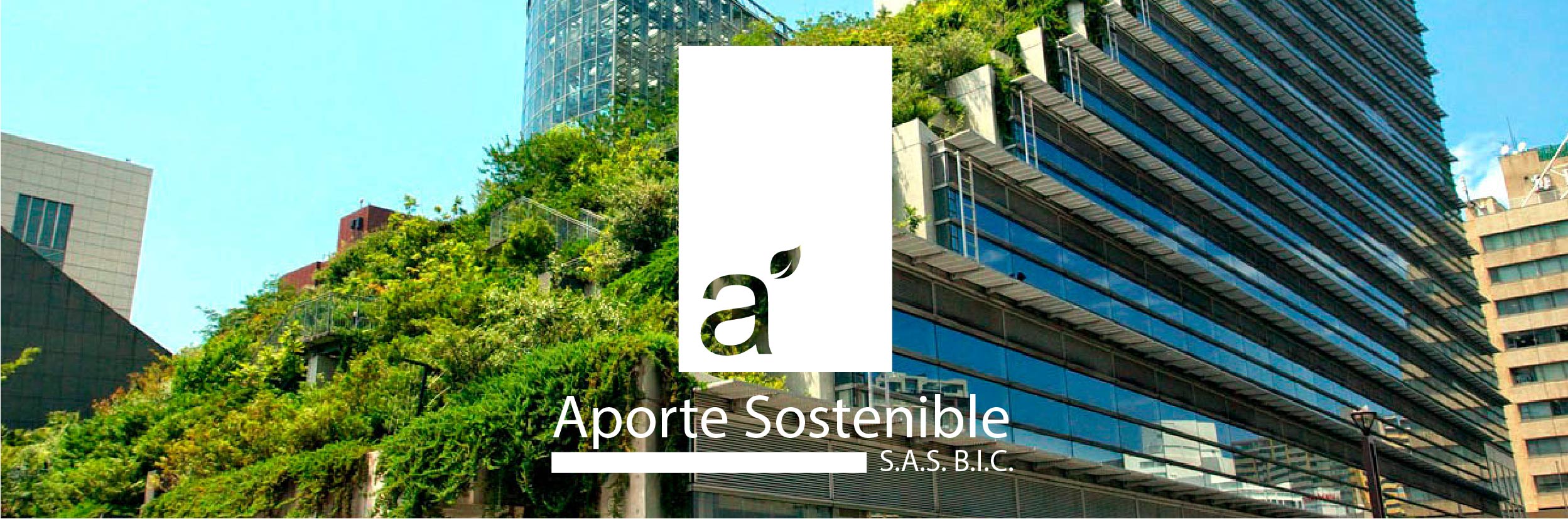 GRACIAS!
www.aportesostenible.com
32